ИТОГИ КВЕСТА «ПОМНИМ И ЗНАЕМ»
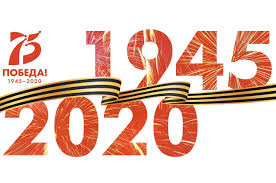 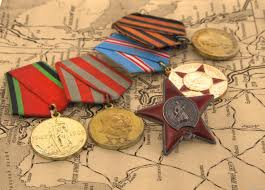 В девятый день ликующего мая,     Когда легла на землю тишина                Промчалась весть от края и до края        Мир победил! Окончена война!
9 мая 1945 года 
произошло самое важное событие в истории нашей страны – Победа в Великой Отечественной войне. 
В 2020 году мы отмечаем 75 лет великой Победы.
День победы – самый важный, трогательный и славный праздник нашей Родины. День Победы – это праздник, объединяющий поколения.
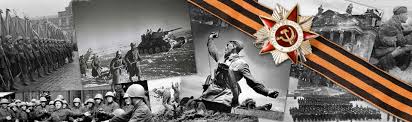 Чтобы эта связь поколений никогда не прерывалась, чтобы в памяти всегда оставался великий подвиг нашего народа в Великой Отечественной войне, студентам колледжа было предложено пройти квест «Помним и знаем».
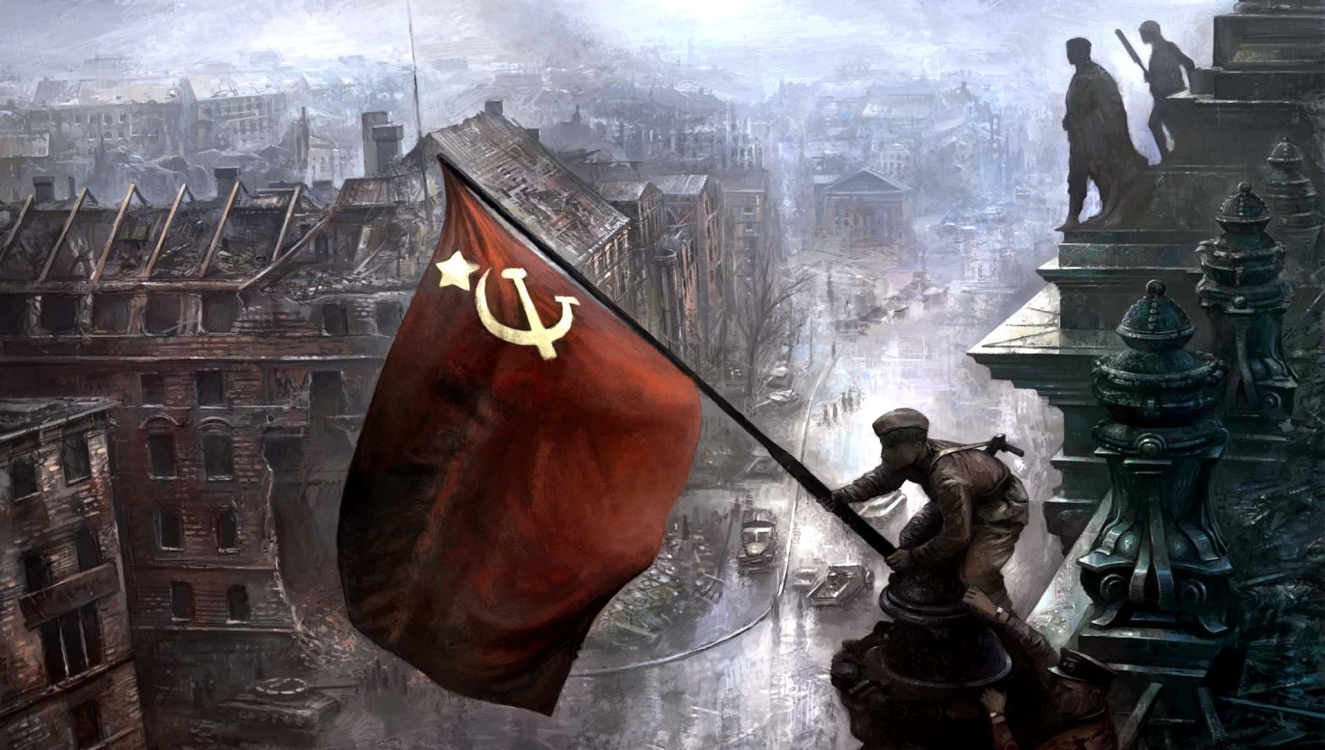 Проведение квеста 
планировалось совсем 
в другом формате. 
Студенты должны были
 представить свои работы, 
рассказать о важных событиях Великой Отечественной войны. 
Но время внесло свои коррективы и это мероприятие прошло в дистанционном формате.
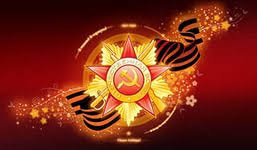 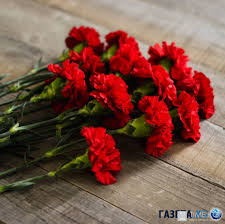 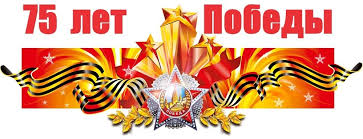 Активное участие в квесте «ПОМНИМ и ЗНАЕМ» приняли студенты всех курсов разных специальностей. Ребята представили правильные и содержательные ответы.
Особенно хочется отметить работы студентов:
Бобылев Максим – группа ТОР 41
Куртенков Дмитрий – группа ТОР 41
Гуторов Никита – группа ОПУ 24
Спасибо вам!
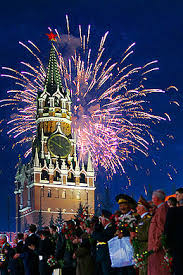 Мы всегда должны помнить 
о подвиге людей, которые 
подарили нам возможность жить. 
Пусть 9 мая навсегда останется 
самым большим и светлым праздником, 
отменить который не позволено никому, 
даже времени. 
   С праздником!


Преподаватели ПЦК экономики и перевозок
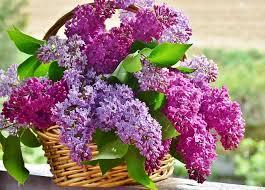